Овраги
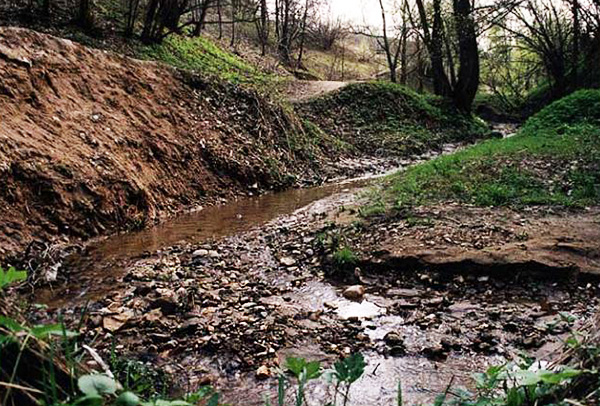 Исследовательская работа ученика 2-ого класса МБОУ СОШ с. Кривле-Илюшкино муниципального района Куюргазинский район 
Республики Башкортостан
Петрова Богдана
  Руководитель- учитель МБОУ СОШ с. Кривле-Илюшкино 
Федорова Зоя Андреевна

2018 г.
ЦЕЛЬ И ЗАДАЧИ.
Цель: изучение причин, влияющих на образование оврагов.
Задачи: 
1. Пронаблюдать места образования оврагов.
2. Определить, как образуются овраги на разных видах почвы.
3. Предположить пути предотвращения образования оврагов.
МЕТОДИКА ВЫПОЛНЕНИЯ РАБОТЫ.
1.Изучить литературу по данному вопросу.
2. Пронаблюдать в природе размыв и образование оврагов.
3. Провести практические опыты с песком, глиной, землей.
4. Проанализировать перспективу работы по борьбе с распространением оврагов.
ОВРАГИ — глубокие, узкие, крутосклонные и вытянутые рытвины
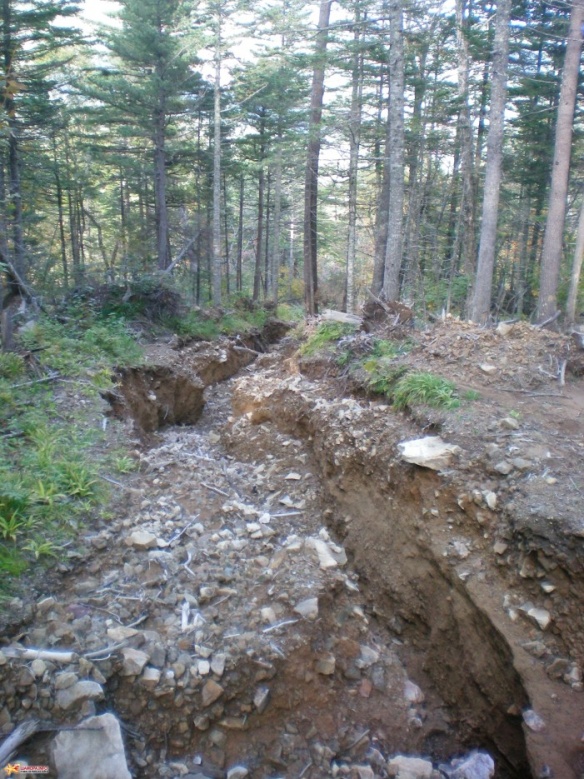 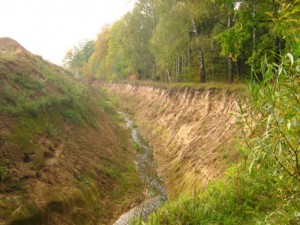 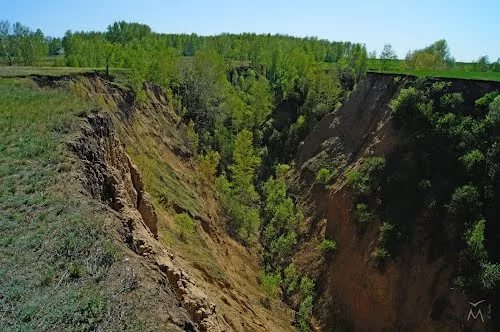 Как образуется овраг?
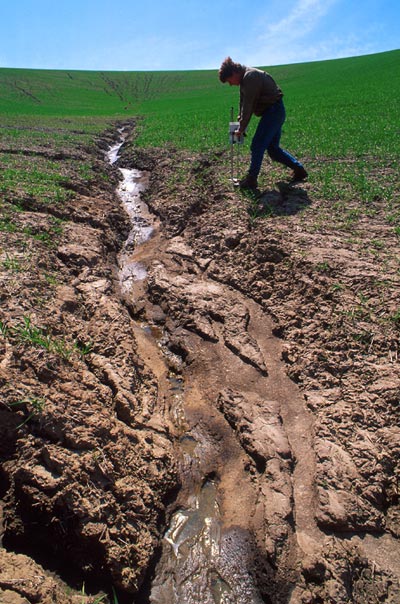 Во время сильных дождей или быстрого таяния снега весной почва не может впитывать всю выпавшую на неё воду. Она начинает стекать под уклоном, смывая и унося сначала верхние, а затем более глубокие слои почвы.
Опыты с различными видами почв
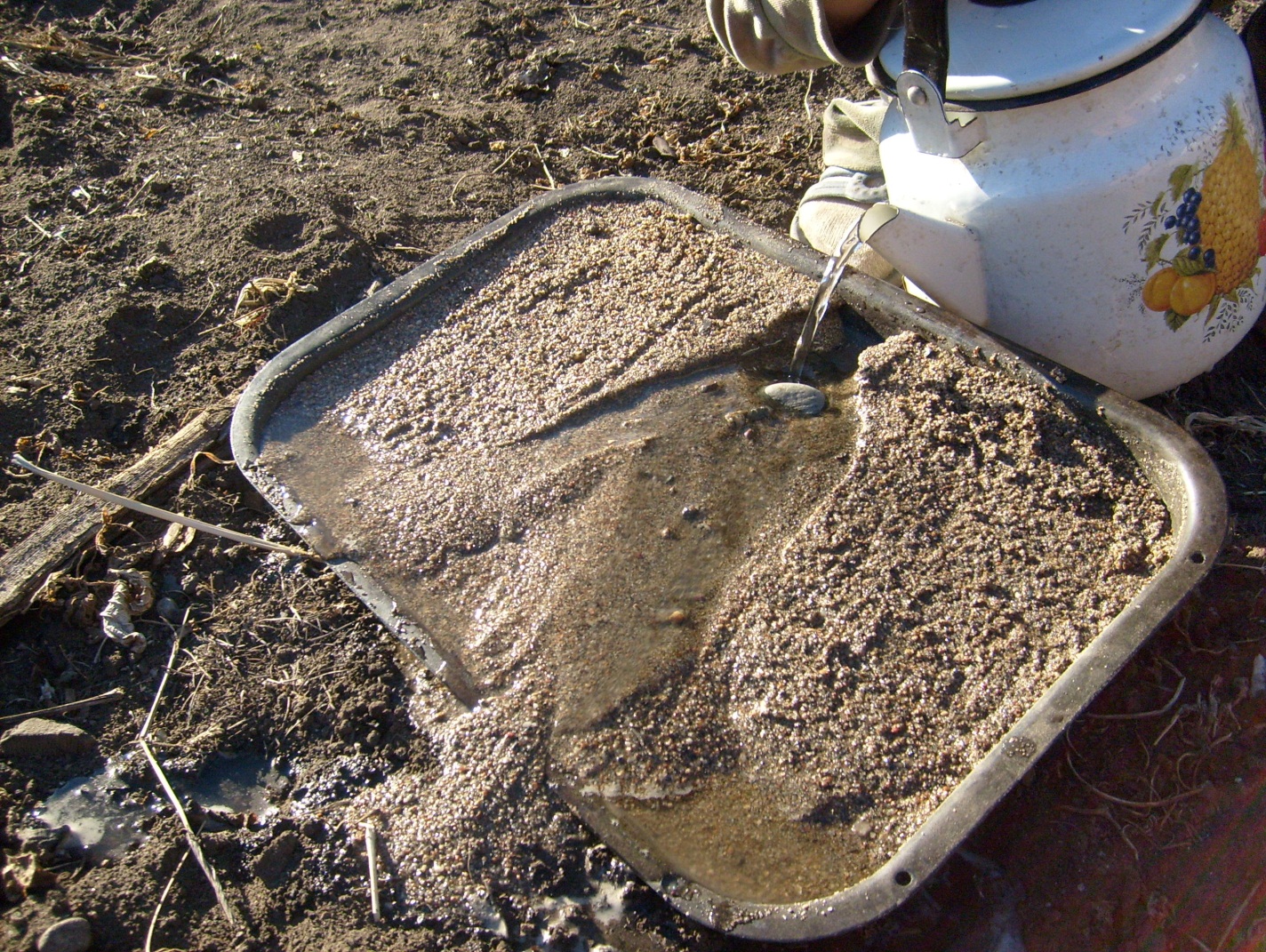 1.Неправильная распашка склонов.
2. Заброшенные песчаные, глиняные и угольные карьеры.
3.Вытаптывание травяного покрова человеком, животными, транспортными средствами.
4.Размыв поверхности земли талыми и дождевыми водами.
Борьба с оврагами
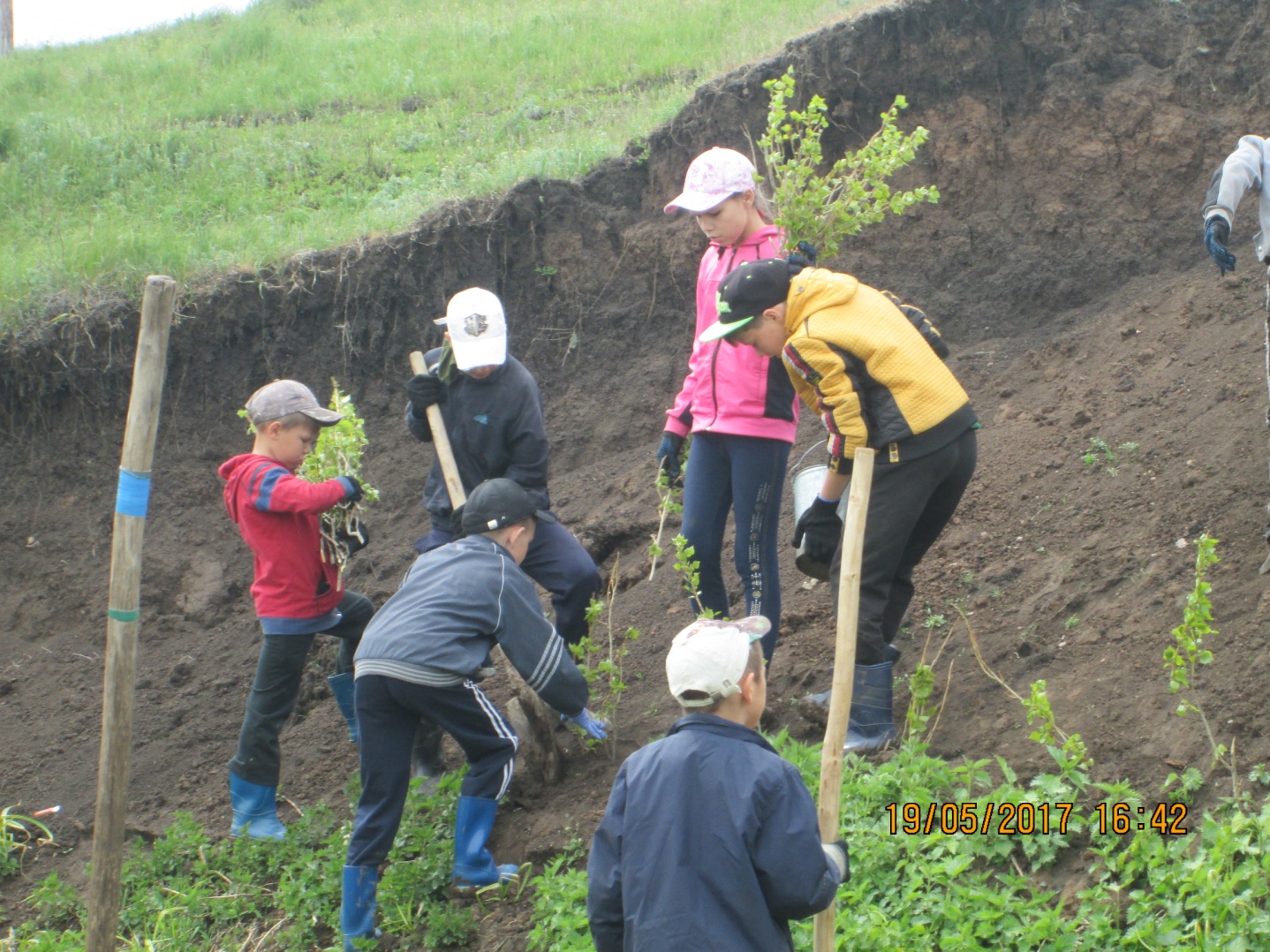 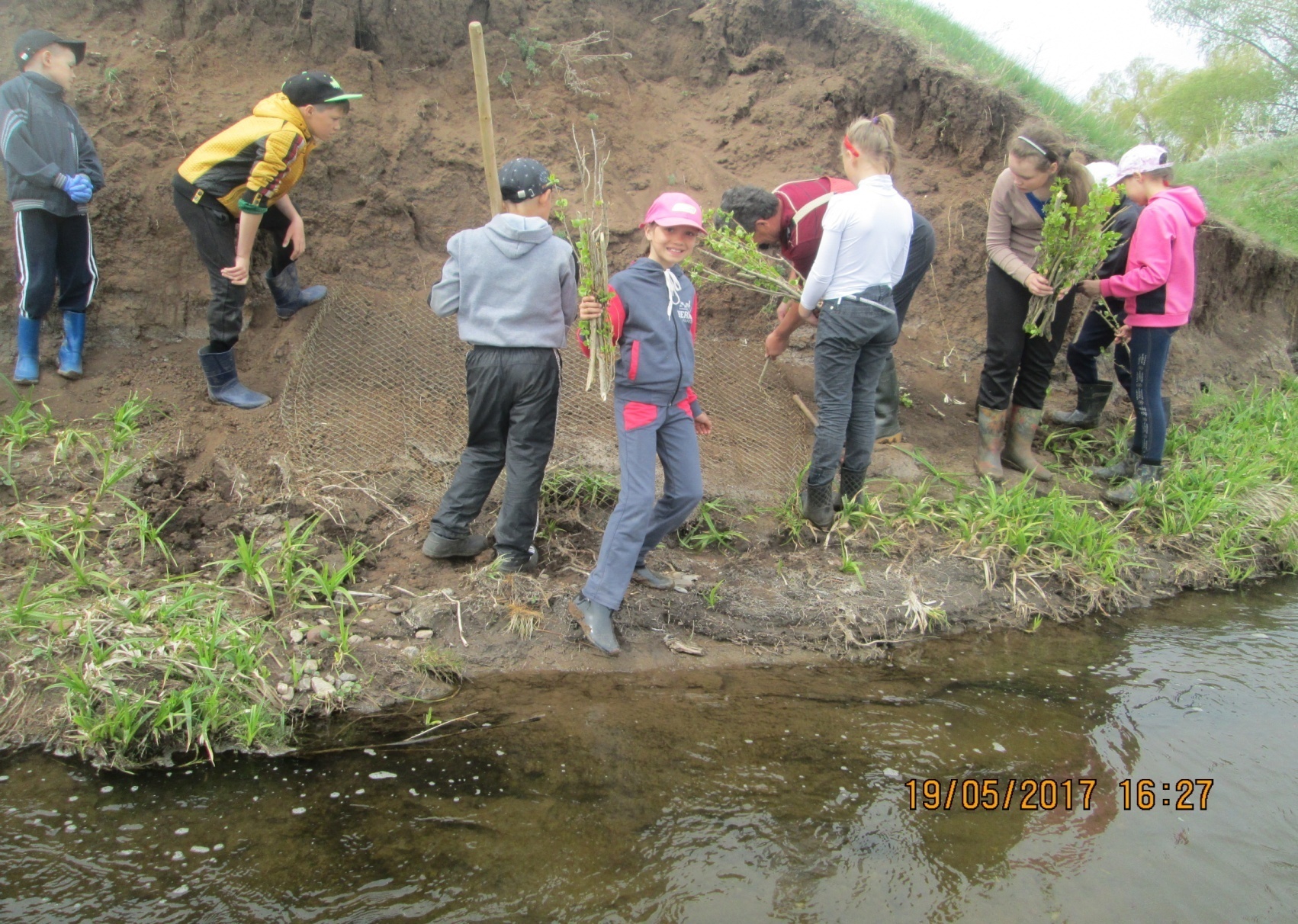 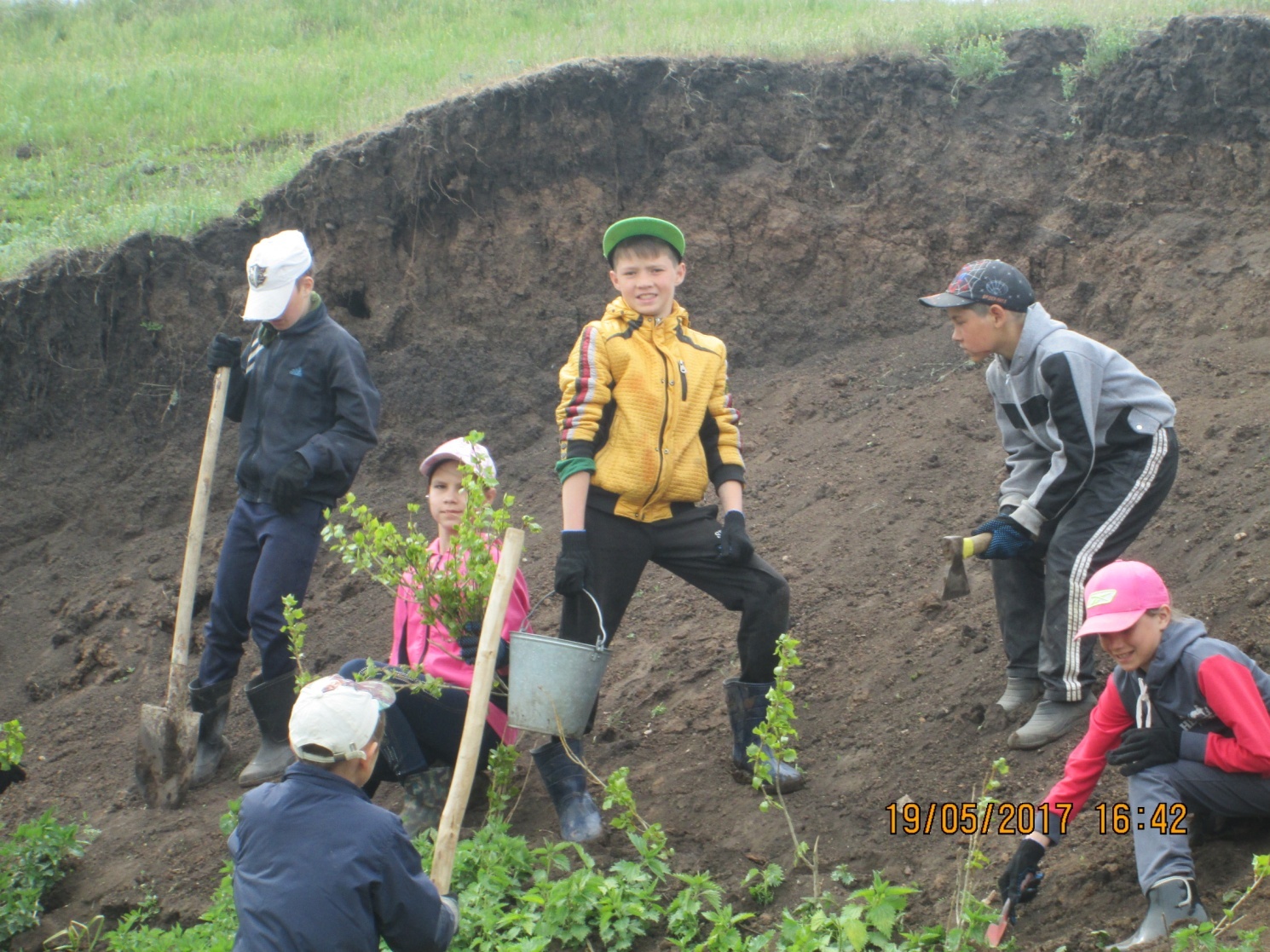 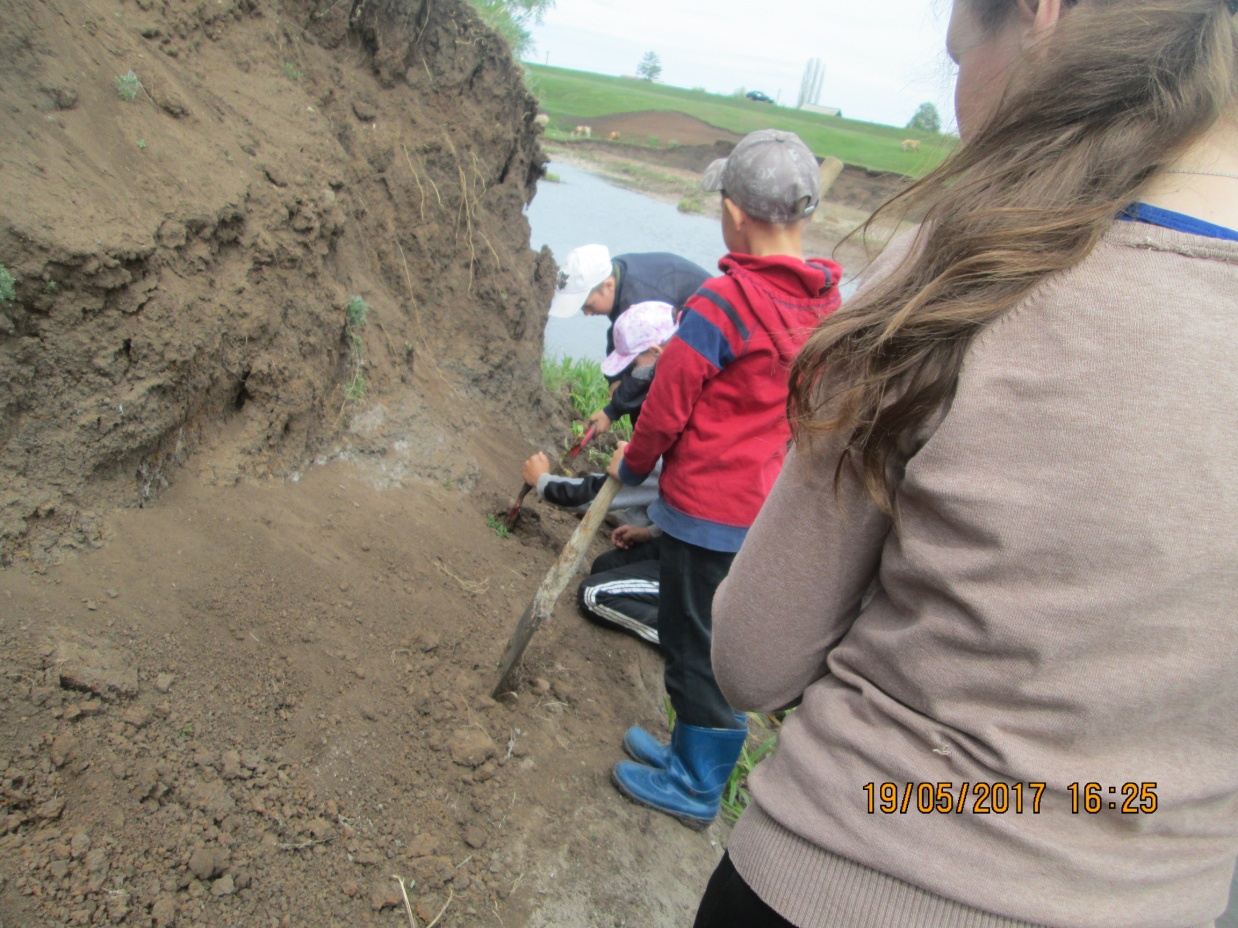 Обсаживают  склоны и вершины оврагов деревьями и кустарниками, засевают травами
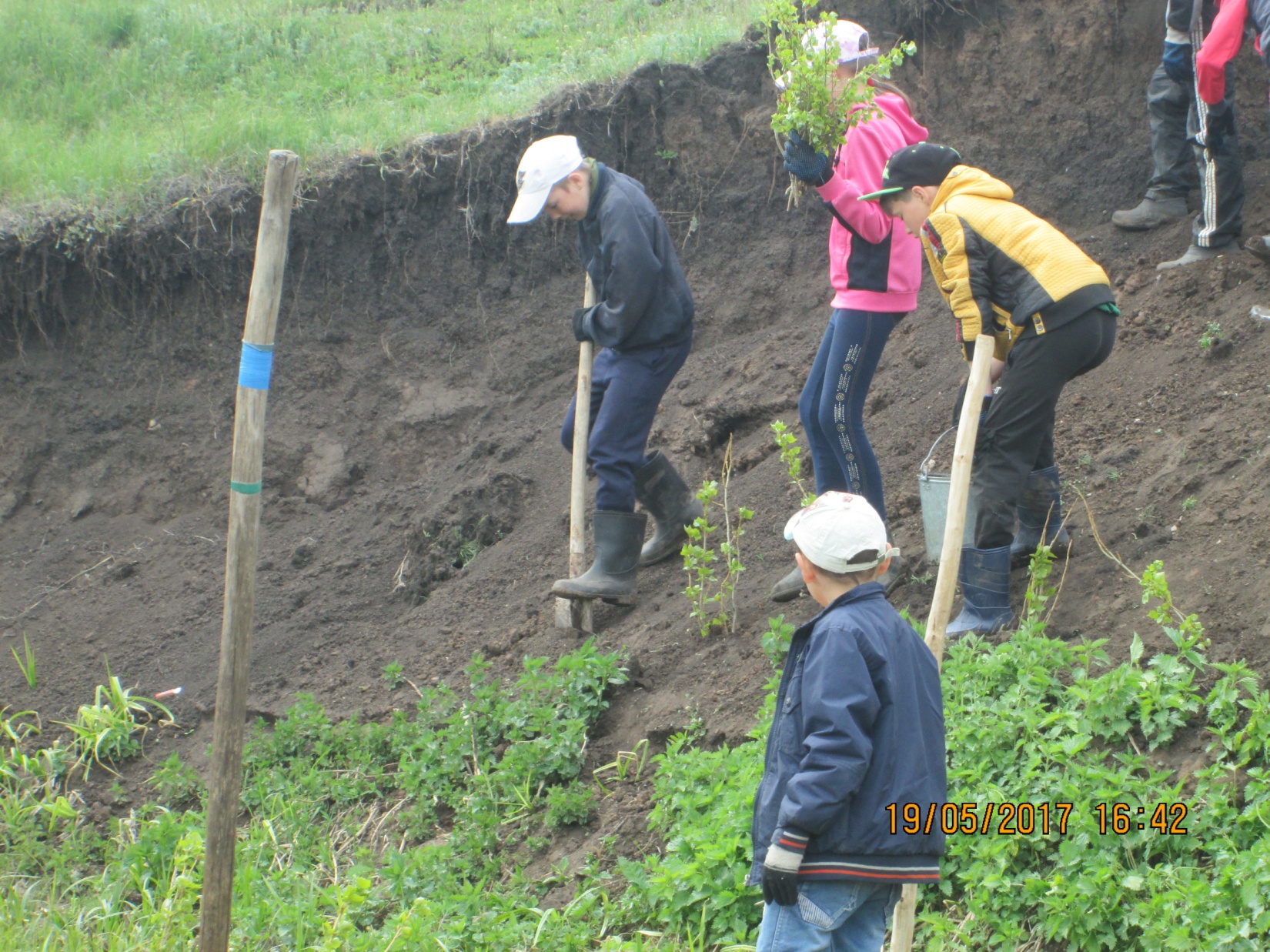 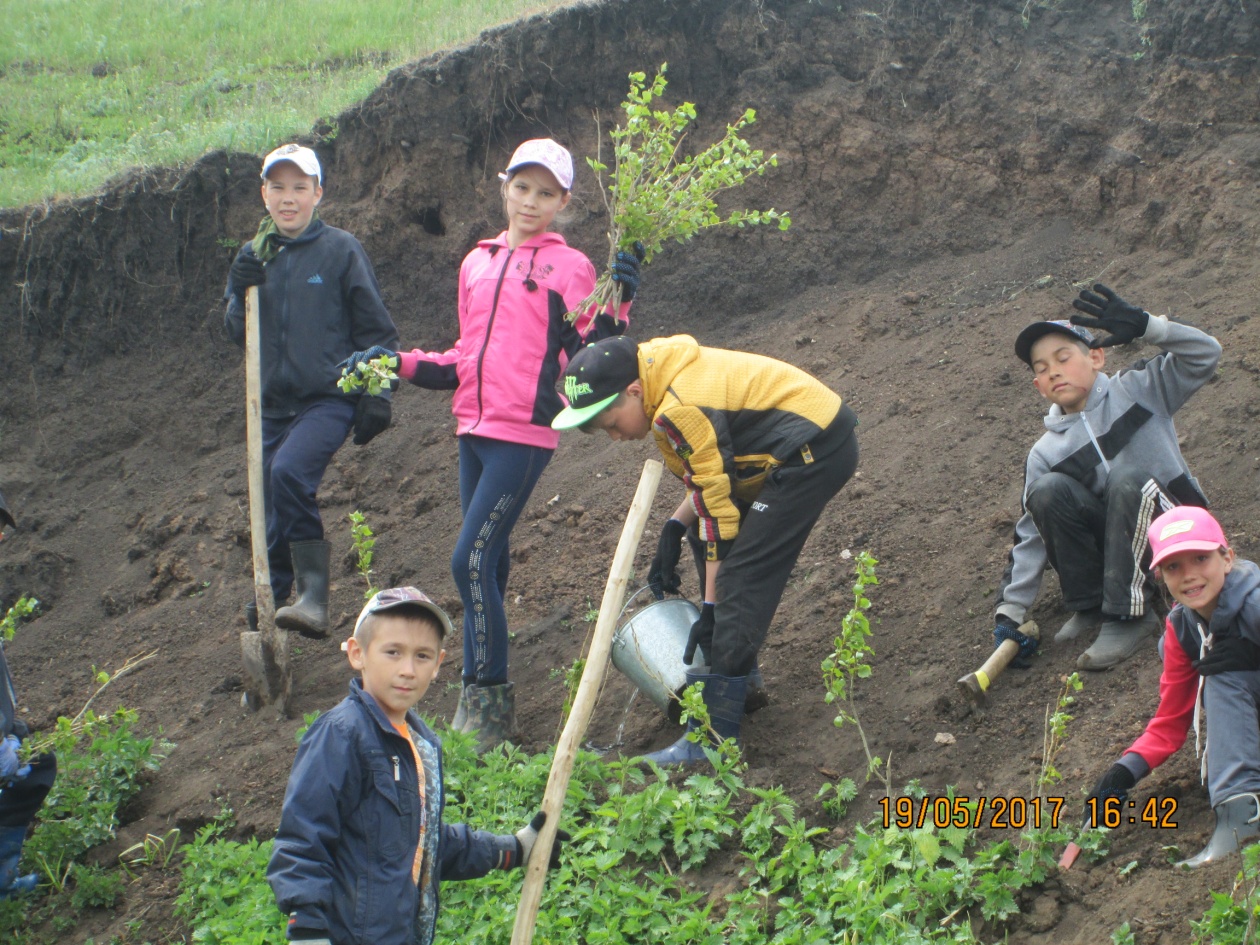 Если не укреплять овраги, вода всё больше будет размывать их дно и склоны.
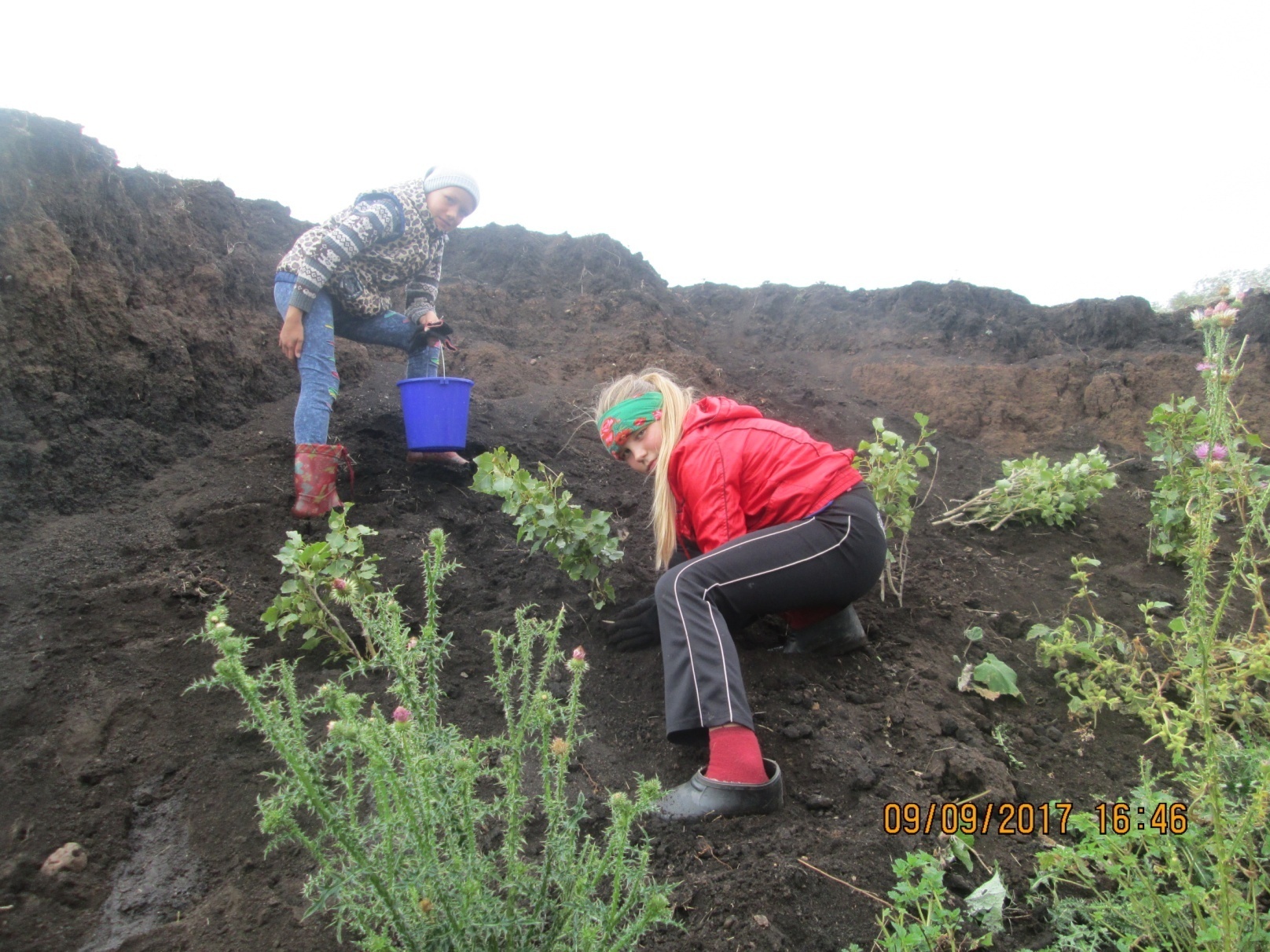 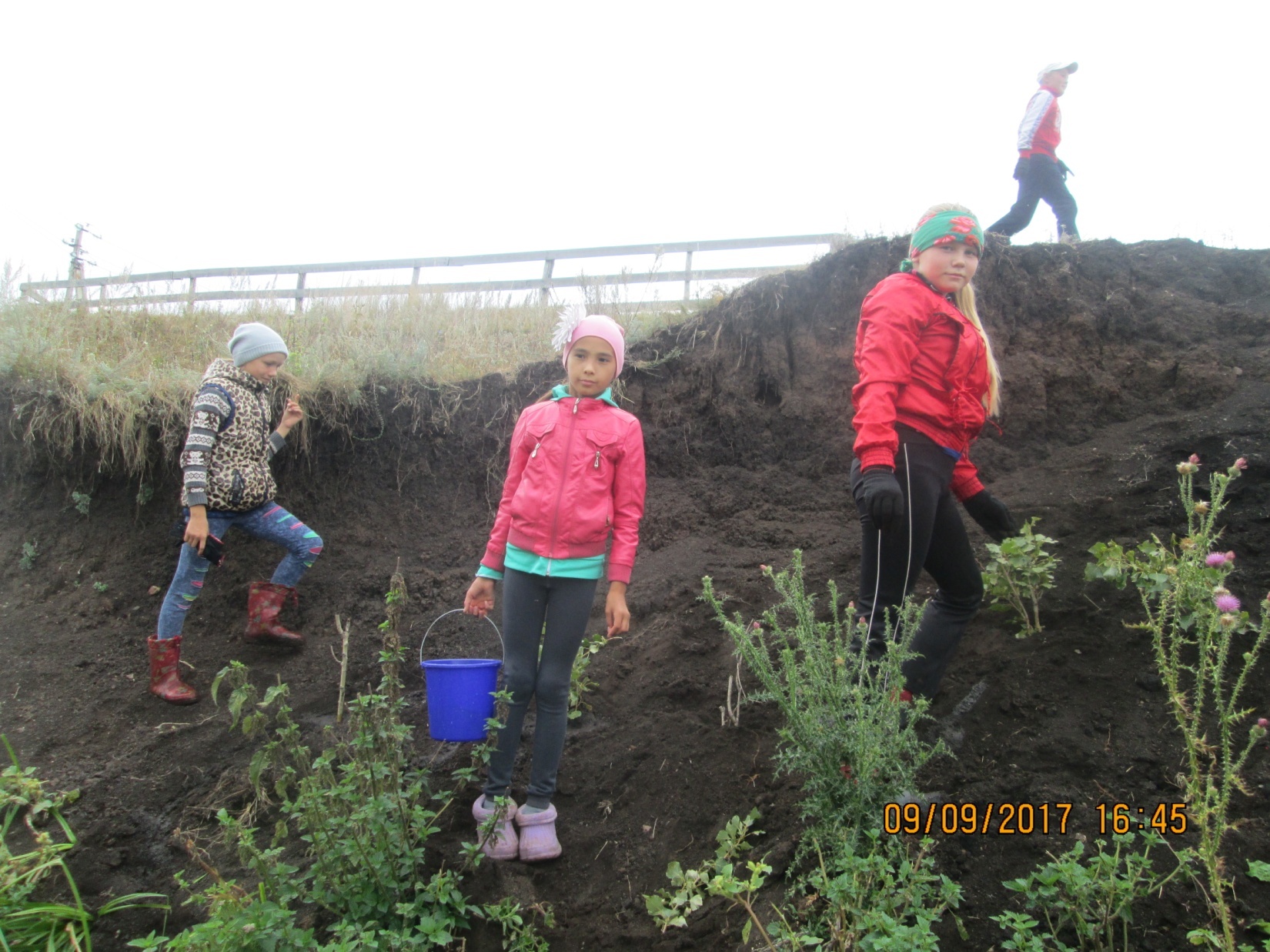 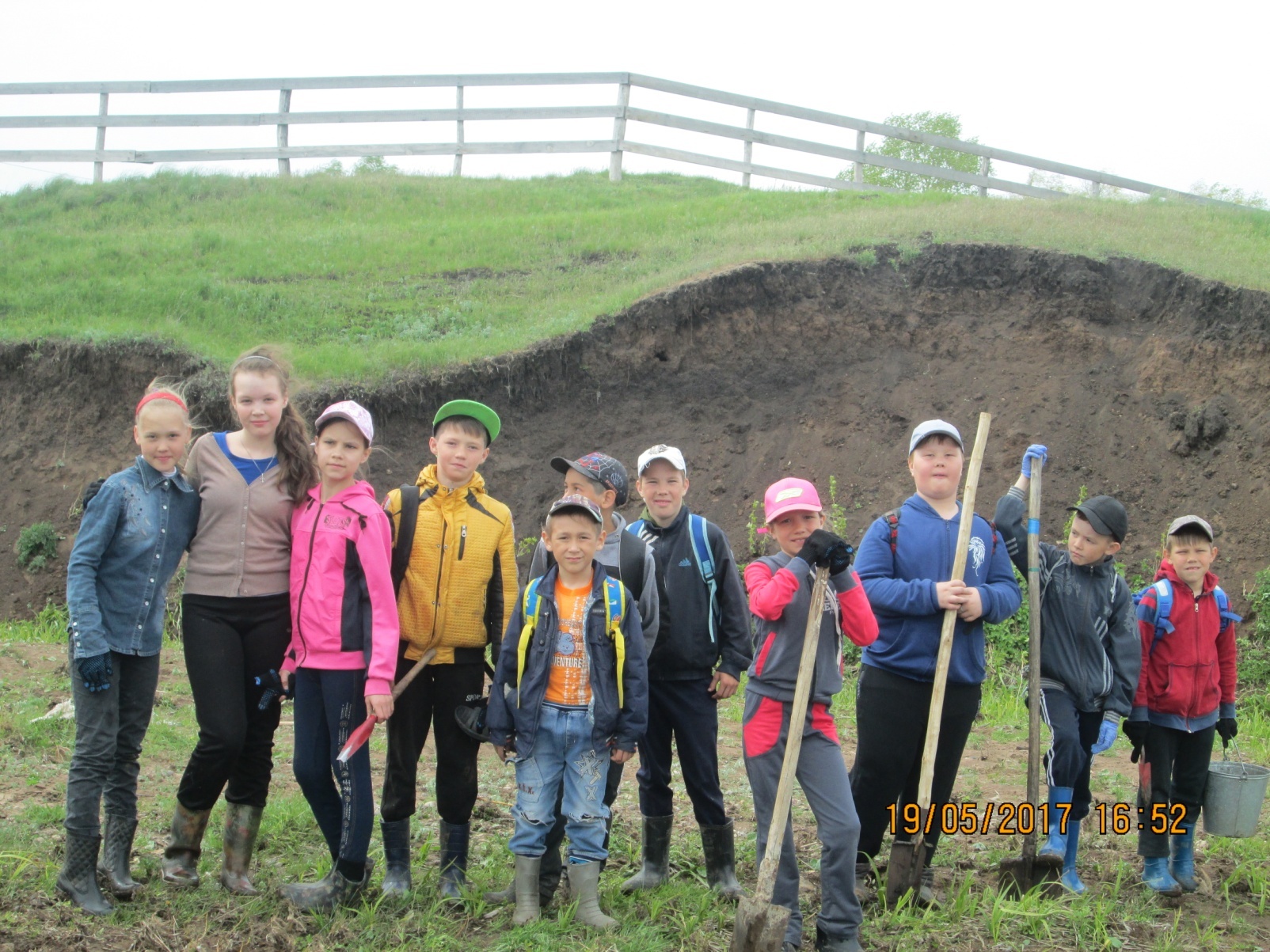 Экологические субботники
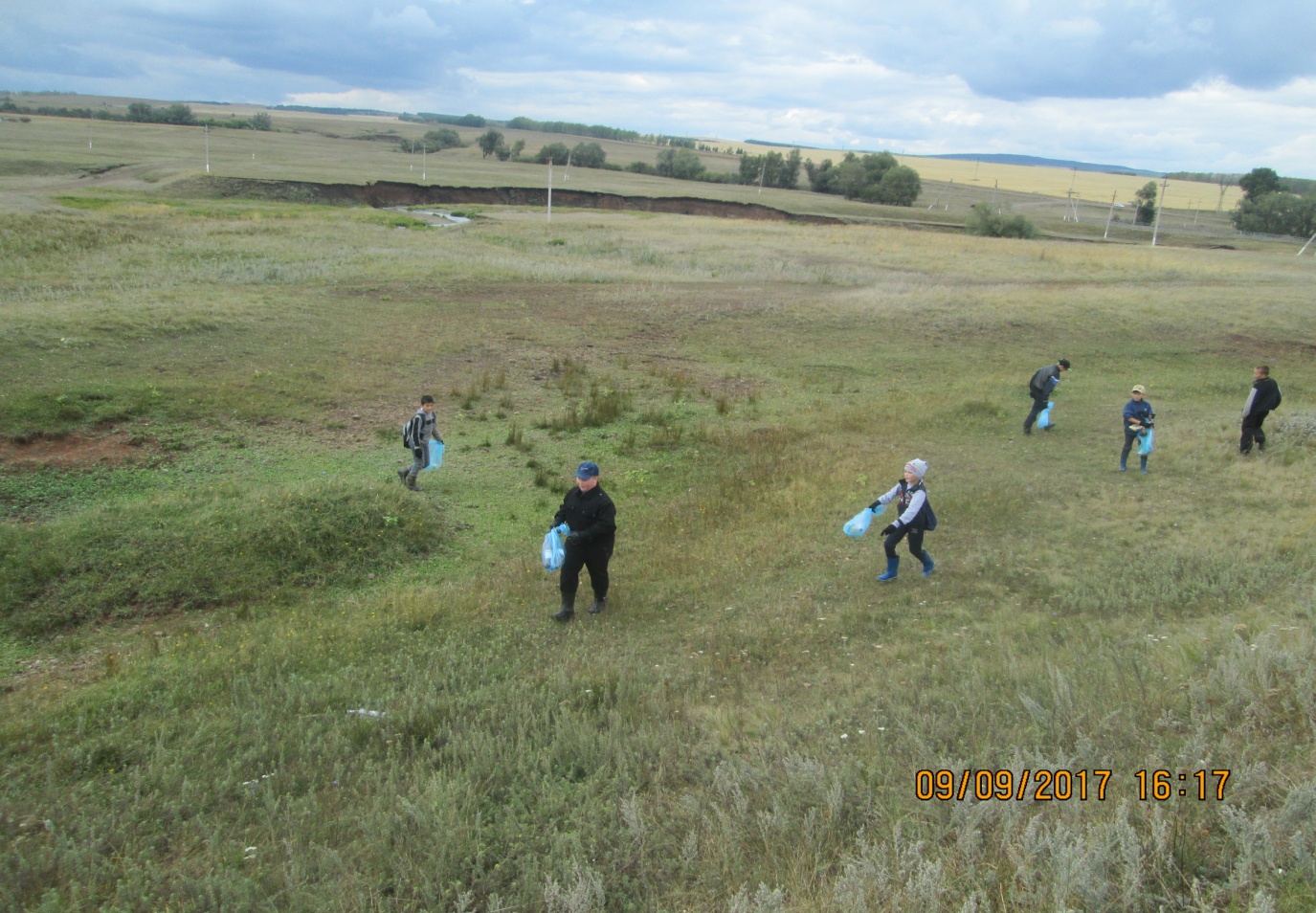 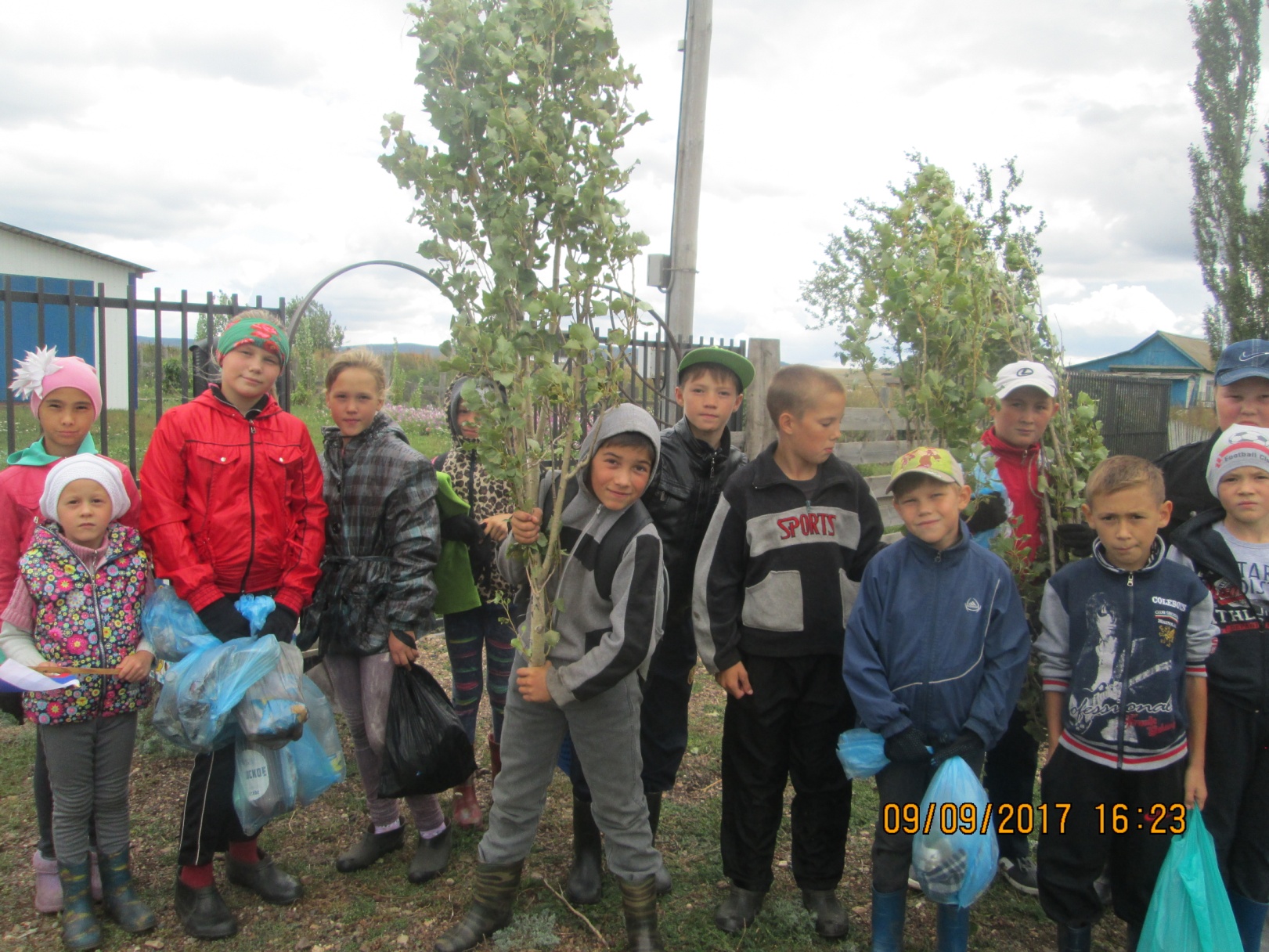 Спасибо                      за                 внимание